Le Monitorage
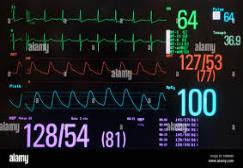 U,E 4,4 S5
Promotion 2021-2024
COURS IFSI 26/04/2024
NATHALIE MARTIN IADE
SOMMAIRE
Les différents éléments de surveillance

Mises en pratique

Les chiffres et la clinique

Initiation à la lecture d’ECG
LES DIFFERENTS ELEMENTS DE SURVEILLANCE
L’électrocardioscope, monitorage de la fréquence cardiaque

C’est le nombre de battements cardiaques ou contractions ventriculaires par minute. 

Exprimé en bpm.

Permet de voir la composante électrique du cœur qui est responsable de la composante mécanique: succession de phases de contraction SYSTOLE
 éjection du sang hors du ventricule gauche
et des phases de relaxation DIASTOLE 
remplissage de la cavité cardiaque
Le courant électrique démarre d’un point précis

NŒUD SINUSAL
(au sommet de l’oreillette droite)  amas de cellules capable de provoquer un courant électrique (qq mV)

Puis en tache d’huile dans le muscle cardiaque. 
Va ensuite dans 2 oreillettes jusqu’à la base, provoquant leur contraction puis vers la cloison entre les 2 oreillettes et les ventricules

NŒUD AURICULO-VENTRICULAIRE (NAV)
Relais électrique

Puis progresse simultanément dans les 2 ventricules droit et gauche empruntant des voies de conductrices très rapide

FAISCEAU DE HYS ET RESEAU DE PURKINJE

Jusqu’à la pointe du cœur provoquant la contraction des ventricules.
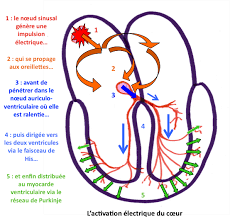 3 ou 4 brins rouge, jaune, vert +/- noir








 Pouls et FC: mesure palpatoire et pulsations cardiaques
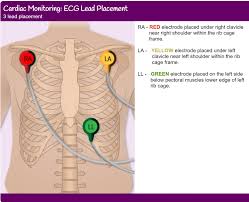 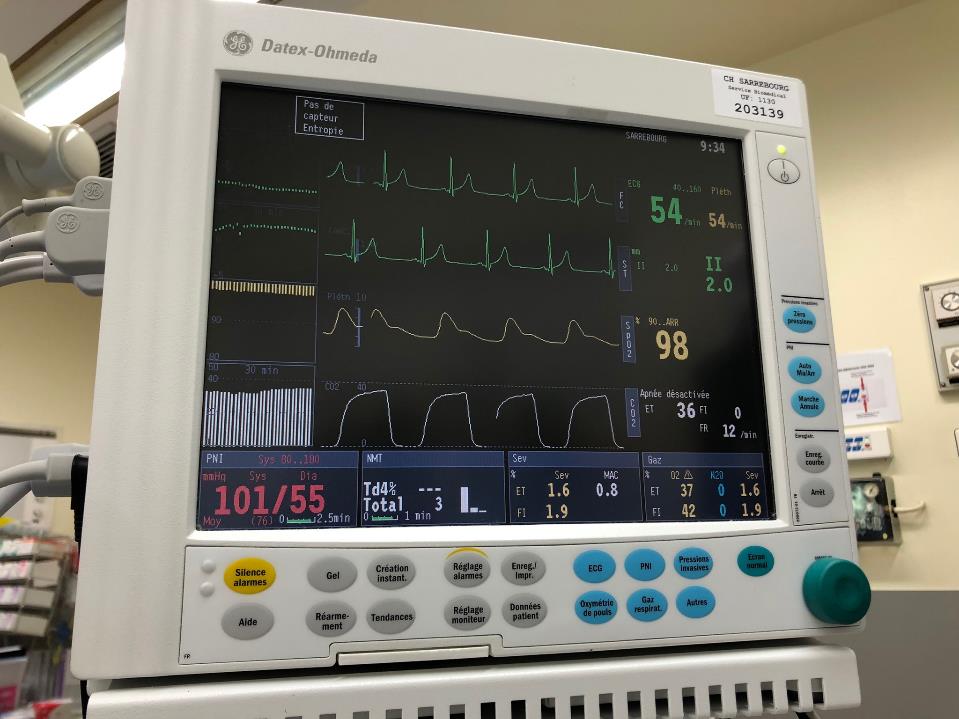 Mode de fonctionnement:

Galvanomètre dont les bornes sont reliées par des fils à des électrodes placées sur la peau.

Un amplificateur car faible intensité.

Système d’enregistrement et de retransmission.

Recueil des courants engendrés par les cellules cardiaques qui se propagent dans le corps jusqu'à la surface de la peau par les tissus qui sont conducteurs.
Succession de séquences d’activité qu’on nomme P, QRS et T.

Onde P: contraction des oreillettes

Ensemble QRS: contraction des ventricules

Onde T: repolarisation des ventricules (phase de repos)
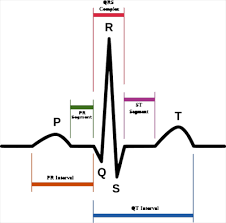 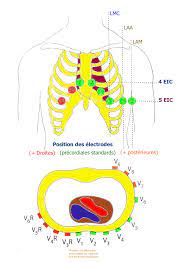 A quoi ça sert ???
Naissance de l’influx dans le nœud sinusal.

Amplitude permet de diagnostiquer une hypertrophie de parois, dilatation des cavités ou absence de repolarisation dans certaines zones.

Accélérations anormales ou ralentissements anormaux.
Le saturomètre, SpO2

Permet de mesurer de façon simple, fiable, non invasive et continue la saturation artérielle de l’hémoglobine (Hb).

Valeur donnée est appelée « saturation pulsée de l’hémoglobine en oxygène ou Sp02 » pour la distinguer de la saturation artérielle de l’Hb en 02 mesurée par les gaz du sang « Sa02 ».
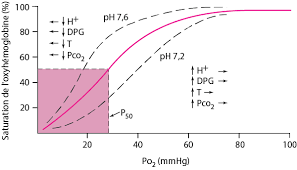 Combine les principes de :

■ Pléthysmographieutilise la technique de l’absorbance lumineuse pour 
reproduire les ondes émises par le sang pulsatile. 
 
■ Spectrométrie 
mesure quantitativement l’absorption lumineuse à travers des substances données.
Principe de fonctionnement

Capteur se compose de 2 diodes émettrices de lumière fonctionnant alternativement à des longueurs d’ondes données : 
• lumière rouge• lumière infrarouge

■ 2 longueurs d’ondes différencient Hb réduite et oxyhémoglobine 
• Hb réduite absorbe plus de lumière dans le rouge
• OxyHb absorbe plus dans l’infrarouge
 
■ En faisant le rapport de l’absorption des 2 longueurs d’onde, l’appareil déduit une saturation
De par son signal pulsatile, permet de mesurer : 
• Sp02 
• FC• Courbe pléthysmographique 
Valeur de Sp02 affichée : une moyenne sur 3 à 6‘’ 
Valeur de ces mesures s’expriment en % 

Matériel: 

Capteur, 
Câble  
Console

Limites:

Plupart des appareils ont une précision de + / - 2 % pour une Sa02 comprise entre 70 et 100%.
 
Précision des oxymètres de pouls diminue en dessous de 70%.
 
Hyperoxies ne peuvent être quantifiées.
CAPTEUR:

Comprend 2 diodes émettrices de longueurs d’onde définies faisant face à un photodétecteur.
 
■ Diodes produisent peu de chaleur, risque de brûlure est faible. Recommandé de placer diodes au contact de ongle.

■ Eléments sont assemblés sur un support qui les maintient en place au contact des structures pulsatiles.
 
■ Dispositif réutilisable, UU.
 
■ Pour éviter nécroses par compression, sites de mesures devraient être régulièrement changés.
Mise en place:

Placé en regard d’un lit vasculaire pulsatile 
extrémités: doigts, orteils, lobe de oreille, nez
 
Enfant : plante ou dos du pied, poignet
 

■ Si flux pulsatile n’est pas satisfaisant au niveau site donné, changer de capteur de place. 
■ Placé au pied, hypoxie peut être détectée plus tardivement.
Câble:

Suffisamment long pour pouvoir atteindre différents sites de surveillance. 

Spécifique pour chaque fabricant.

La lumière, partiellement absorbée et atténuée est transformée en un signal électrique, par le photodétecteur qui le transmet au boîtier par l’intermédiaire d’un câble.
Console:

Plusieurs types d’oxymètres.
 
Appareils munis de batterie peuvent servir au 
transport des patients.
• Ecran affiche la Sp02 et FC et l’appareil comporte des alarmes pour ces deux paramètres.
 
Appareil émet un signal sonore à chaque ondée pulsatile, et dont le timbre change en fonction de la saturation.
 
Alarmes :
- De mauvais positionnement ou débranchement du capteur
  sur la perception d’un mauvais signal pulsatile.
Alarmes :
- De mauvais positionnement ou débranchement du capteur
  sur la perception d’un mauvais signal pulsatile. 



Utilisation :

Lumière 
Lorsque le pouls est repéré par l’appareil, il faut attendre qq secondes pendant lesquelles l’appareil réalise une moyenne de Sp02 sur plrs pulsations.


■ Courbe pléthysmographie peut être utilisée pour diagnostiquer hypovolémie.

■ Brûlures ont éte apportées au cours séances IRM, le câble ayant joué le rôle d’antenne. 

■ Lésion ischémique peut être en relation avec compression du capteur par un sparadrap trop serré ou une mauvaise circulation périphérique.
Limites:

Oxymètre de pouls peut sur ou sous évaluer les mesures. 

■ Artéfacts liés aux mouvements, frissons et tremblements, agitation des patients sont source de 
nombreuses fausses alarmes. 

■ Discordance de FC entre ECG et Sp02 témoigne mauvaise position ou un mauvais fonctionnement du capteur. 

■ Stimulateurs de nerfs - brassard à tension et 
cathéter artériel : recommandé de ne pas mettre le capteur de l’oxymètre sur le même bras.
Absence de détection difficulté de la mesure lors : 
Compression artère humérale 
Hypotension artérielle, baisse du débit cardiaque 
Mauvais positionnement 
Hypothermie 
Vasoconstriction cutanée majeure, atteinte 
vasculaire périphérique
 Circulation extracorporelle

 
■ Anémie isolée ne semble pas diminuer les performances des oxymètres de pouls, y compris pour des taux Hb très bas.
Pression veineuse élevée : s’il existe une pulsation veineuse importante, Sp02 peut être sous-estimée.

 ■ Arythmies cardiaques agissent sur la mesure de la Sp02 car le temps d’acquisition du signal s’étend sur plusieurs cycles cardiaques. 

■ Détection tardive des hypoxies
 
Il peut exister retard important entre modification pression alvéolaire en 02 et la modification valeur de oxymètre de pouls qui en découle.
Mesures faussées:

 Méthémoglobine (MetHb) est une Hb dont les atomes de fer ont subi une oxydation.
 
 Carboxyhémoglobine (HbCO) : intoxication au CO, celui-ci se lie à Hb. 

Grands fumeurs 

Hémoglobine fœtale a plus d’affinité pour l’oxygène. 

Colorants IV : bleu méthylène, vert d’indocyanine provoque chute Sp02 sans chute Sa02.
Pigmentation cutanée: diminution de la précision, qui s’expliquerait par une interférence de la peau pigmentée avec l’absorption de la lumière aux longueurs d’onde utilisées.

Sujet à peau foncée.
 
 Interférences optiques : lumières dispersées ou clignotantes peuvent atteindre photodétecteur et fausser les mesures.
 
 Vernis à ongles foncés (noir, bleu, vert) pourraient interférer avec la mesure de la Sp02 la rendant faussement basse.
 
Les faux ongles en revanche n’affectent pas les mesures.
Pertes informations dans les valeurs extrêmes 
 
Si basse saturation 

Saturation élevée, impossible de différencier une oxygénation artérielle suffisante d’une oxygénation excessive.
 
 Interférences électriques entre le bistouri électrique et le comptage de la FC. Eloigner oxymètre le + possible de la plaque bistouri.
Méthode non invasive de mesure de la saturation en oxygène à partir d’un signal lumineux transmis au travers des tissus et qui prend en compte le caractère pulsatile du flux sanguin.
 
 Utilisation de 2 longueurs onde permet de différencier Hb réduite et oxyhémoglobine.
 
Hb réduite absorbe + lumière dans le rouge que oxyhémoglobine laquelle absorbe davantage dans infrarouge.
 
Courbe de dissociation de Hb limite gamme de saturation tolérable.
                       • Entre90-100%sat:Pa02 se situe à 60mmHg ou + 
                       • Au-dessous 90% sat : courbe devient plus pentue et de petites et de petites chutes de saturation correspondent à des chutes importantes de pression.
 
Appareils émettent signal sonore à chaque ondée pulsatile, et dont le timbre change en fonction de la sat.

Si flux pulsatile n’est pas satisfaisant au niveau site donné, il faut changer capteur de place.
Le tensiomètre, TA, PA, PNI

C’est la pression qui règne à l’intérieur des artères.

Elle est caractérisée par le cycle cardiaque ou révolution cardiaque  2 bruits et 2 silences, un petit et un grand.

Le premier bruit = fermeture des valves mitrale et tricuspide… 1er temps du cycle    SYSTOLE 
Puis petit silence (éjection ventriculaire.

Après la systole survient la DIASTOLE ou grand silence,
C’est le 2ème bruit du cœur = fermetures des valvules séparant aorte et artère pulmonaire des ventricules.
C’est dans ce même temps que les ventricules se relâchent et se remplissent du sang déversé par les oreillettes avant de se préparer à la prochaine systole.

Elle s’exprime en mmHg et comporte toujours 3 chiffres.
On parle de PAS, PAD et PAM.

PAS: pression artérielle systolique

PAD: pression artérielle diastolique, elle dépend du tonus vasculaire, compliance des artères et de la durée de la diastole.
Reflet du tonus vasculaire

Si PAD <40mmHg = vasoplégie importante

Cause septique souvent donc vasopresseurs quelque soit la volémie. 

PAM: pression artérielle moyenne, relation directe entre PAS et PAD mais aussi de la pression de l’oreillette droite (POD), RVS (résistances vasculaires systémiques), FC et VES (volume d’éjection systolique).

Pression de perfusion de l’ensemble des organes (sauf cœur).
Valeur régulée de l’organisme.

Objectif: PAM à 65mmHg pour une perfusion
correcte des organes.
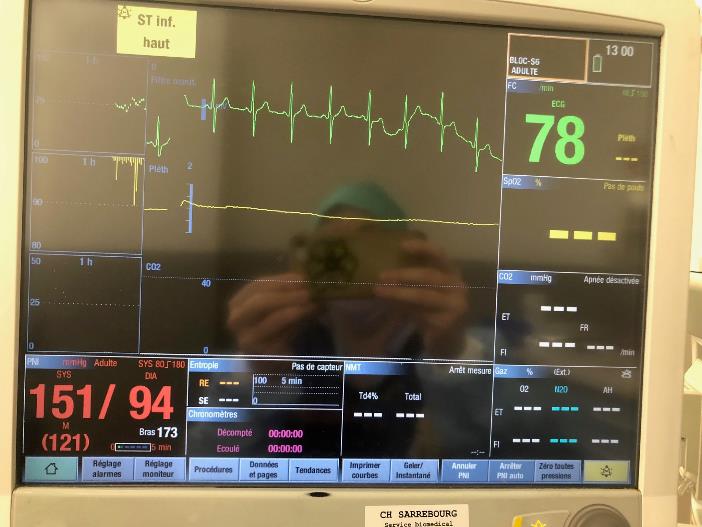 Le capnographe, EtCO
 
Dioxyde de carbone est un produit du métabolisme 
cellulaire, transporté par le sang et éliminé par les poumons.
 
Modifications reflètent le : 
   Métabolisme 
   Circulation 
   Respiration 
   Etat de l’arbre aérien et fonctionnement du circuit respiratoire
Monitorage et global du patient porte sur : 

  la production (reflet du métabolisme) du gaz carbonique. 
  le transport (reflet de HD) du gaz carbonique.

    l’élimination (reflet ventilation alvéolaire).
 

Toute variation de l’un de ces 3 paramètres se traduit par une modification de la fraction expirée du gaz carbonique.

 
Valeurs : normocapnie EtCO2 est située entre 35 et 40 mm Hg
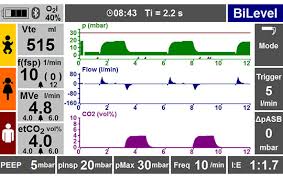 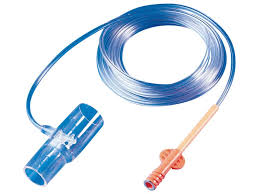 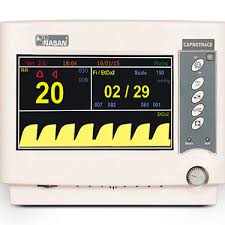 La pression artérielle pulsée, pression sanglante

C’est un dispositif d’accès vasculaire qui permet grâce à un système de rinçage et de mesure la surveillance continue et fiable de la tension artérielle.

Le plus souvent artère radiale ou fémorale.

Indications:

Instabilité hémodynamique.
Administration de noradrénaline ou autres vaso-actifs.
Mesures rapprochées de gaz du sang et de prélèvements biologiques.
Technique de pose façon de Seldinger
Stérile
Poche à pression
Sérum hépariné
Tubulure spécifique 
Câble
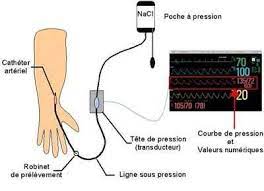 ON N’INJECTE ABSOLUMENT RIEN DANS UN CATHETER ARTERIEL
La pression veine centrale, PVC

Définition:  C’est la pression qui règne dans l’oreillette droite et dans les gros troncs veineux intra-thoraciques. 

La PVC est en adéquation avec la volémie et la pathologie du patient.

Mesurée plusieurs fois par jour, elle renseigne sur le tonus veineux, reflet de l’état de remplissage et de sa pression et de la masse sanguine circulante.

Normale entre 5 et 10 cm d’H2O.
La curarisation

C’est la quantification instrumentale du déficit musculaire sur un groupe de muscles distincts à des profondeurs de curarisation variables.

Stimulations répétées d’ un nerf périphérique avec observation ou enregistrement de la réponse motrice correspondante, à l’aide d’un stimulateur électrique branché sur des électrodes de surface.

Associé à un accéléromètre il permet d’évaluer la vitesse de contraction du muscle.

Résultat en pourcentage.
Sites:

Mains (nerf cubital)  adducteur du pouce
Pieds (nerf tibial postérieur)  fléchisseur du gros orteil
Face ( nerf facial)  sourcilier
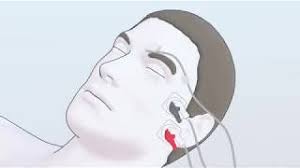 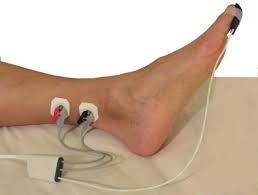 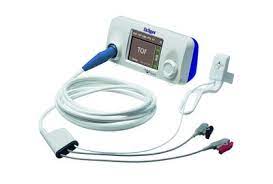 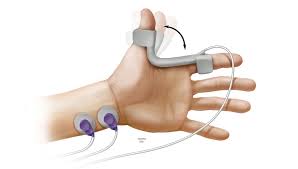 La température

Fait partie des paramètres vitaux, elle est prise plusieurs fois par jour.

Elle renseigne sur la présence d’une infection, d’une réaction inflammatoire systémique, de la réponse à un traitement ou de perturbation du système de thermorégulation.

 Besoin d’une grande fiabilité  décision d’investigations et/ou de thérapeutiques lourdes.
Température périphérique ou cutanée:

Creux axillaire ou inguinal, doigts, orteils, mollet, thorax, cuisse, bras.

Température centrale:

Pulmonaire, rectum, vessie, œsophage, tympan, bouche.
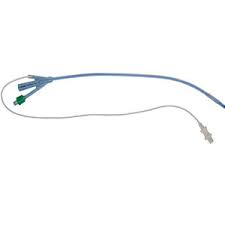 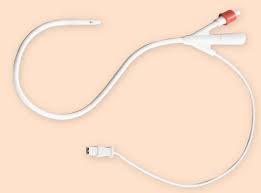 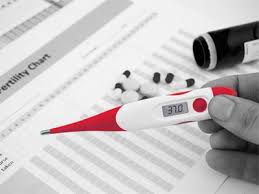 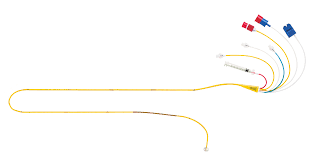 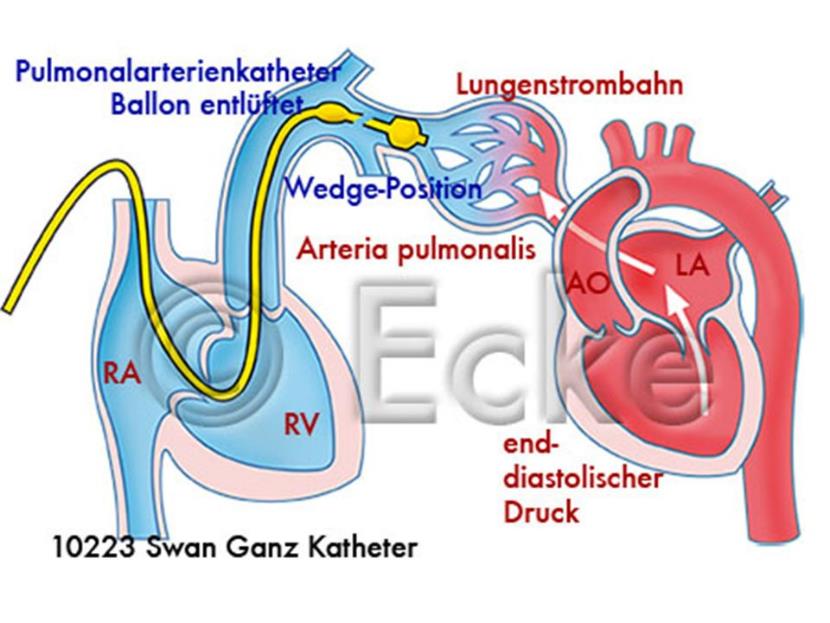 Les chiffres et la clinique
Cas 1

Il est 07h30 du matin, Infirmière libérale vous arrivez chez Mme M. 75 ans, pour une aide à la toilette, glycémie et réfection des pansements de coelio suite à cholécystectomie.
Elle est diabétique insulino dépendante (DID) et HTA.
Elle gère seule son insuline et son traitement habituel.
Elle vit seule à domicile, ses enfants passent midi et soir au moment des repas. Ils s’occupent des courses alimentaires, pharmacie, aide au ménage, apporte le bois à l’étage car chauffage au bois par poêle…
A votre arrivée Mme M. est allongée sur son canapé, elle est inconsciente mais elle respire. Pas de cyanose, pas de sueurs.

Les paramètres que vous relevez: TA 156/87, pouls 70, sat 98%, FR 12, dextro 1.84

Qu’en pensez vous???
[Speaker Notes: INTOX MONOXYDE DE CARBONE]
Cas 2

Infirmière aux urgences vous prenez en charge Hugo, 18 ans qui se présente pour douleurs abdominales suite à une chute à vélo il y a 1h30. Il était casqué mais a senti « avoir taper le guidon ».
Il n’a pas d’ATCD, pas de TTT.

Les paramètres relevés : TA 112/56, pouls 105, sat 99%, FR 14, EVS 7/10.

Il est pâle et la douleur est localisée à gauche.

Qu’en pensez vous ???
[Speaker Notes: CHOC HEMORRAGIQUE CHEZ LE JEUNE]
Cas 3

Infirmière Smur vous intervenez sur un AVP choc latéral VL contre VL. 
1 blessé léger qui est sorti seul de sa voiture, il est pris en charge par les pompiers.
1 blessé qui est piégé mécaniquement dans sa voiture, nécessite quelques découpes de la voiture pour être extrait.

L’accès au patient est difficile, mais il est conscient, orienté, il sent ses 4 membres, « il n’a pas plus de douleurs que ça, juste un peu au dos, à la nuque et a un peu de mal à respirer ».

Les paramètres relevés sont: TA 100/65, pouls 50, sat 98%, FR 32.

Après 30 min il est libéré, mis dans l’ambulance, au bilan lésionnel (2nd bilan) vous relevez un hématome sur la colonne, une perte de sensibilité bilatérale dans les mains  TA 85/40, pouls 50, sat 98%. Il s’endort mais reste réveillable

A l’arrivée à l’hôpital, TA 70/35, pouls 50, sat 85%. Il est inconscient.

Qu’en pensez vous???
[Speaker Notes: CHOC NEUROGENIQUE]
Cas 4

Infirmière en réanimation vous prenez en charge Mme N. admise pour détresse respiratoire sur syndrome viral, les tests sont en cours .

A son arrivée, elle est légèrement essoufflée avec une FR à 25, TA 145/76, pouls 103 et sat à 75%.

Elle n’a pas de cyanose, ni de sueurs.

Qu’en pensez vous???
[Speaker Notes: COVID]
Cas 5

Vous êtes infirmière en chirurgie, vous prenez en charge Mr M. il est à J2 de son opération suite à cholécystectomie.

Vous le trouvez agité, angoissé, opposant aux soins et  douloureux au niveau de l’abdomen sans pouvoir vraiment localiser sa douleur. Il a des marbrures aux jambes aux niveau des genoux.

Les paramètres sont T°38.5, TA 101/45, pouls 115, sat 94%, EVA 9/10, FR 23.

Qu’en pensez vous?
INITIATION A LA LECTURE D’ECG
SPIKE
BAV 1 ER DEGRE
BAV 2ND DEGRE
BLOC DE BRANCHE
TV
FV
EXTRASYSTOLES
IDM
IDM
IDM
IDM